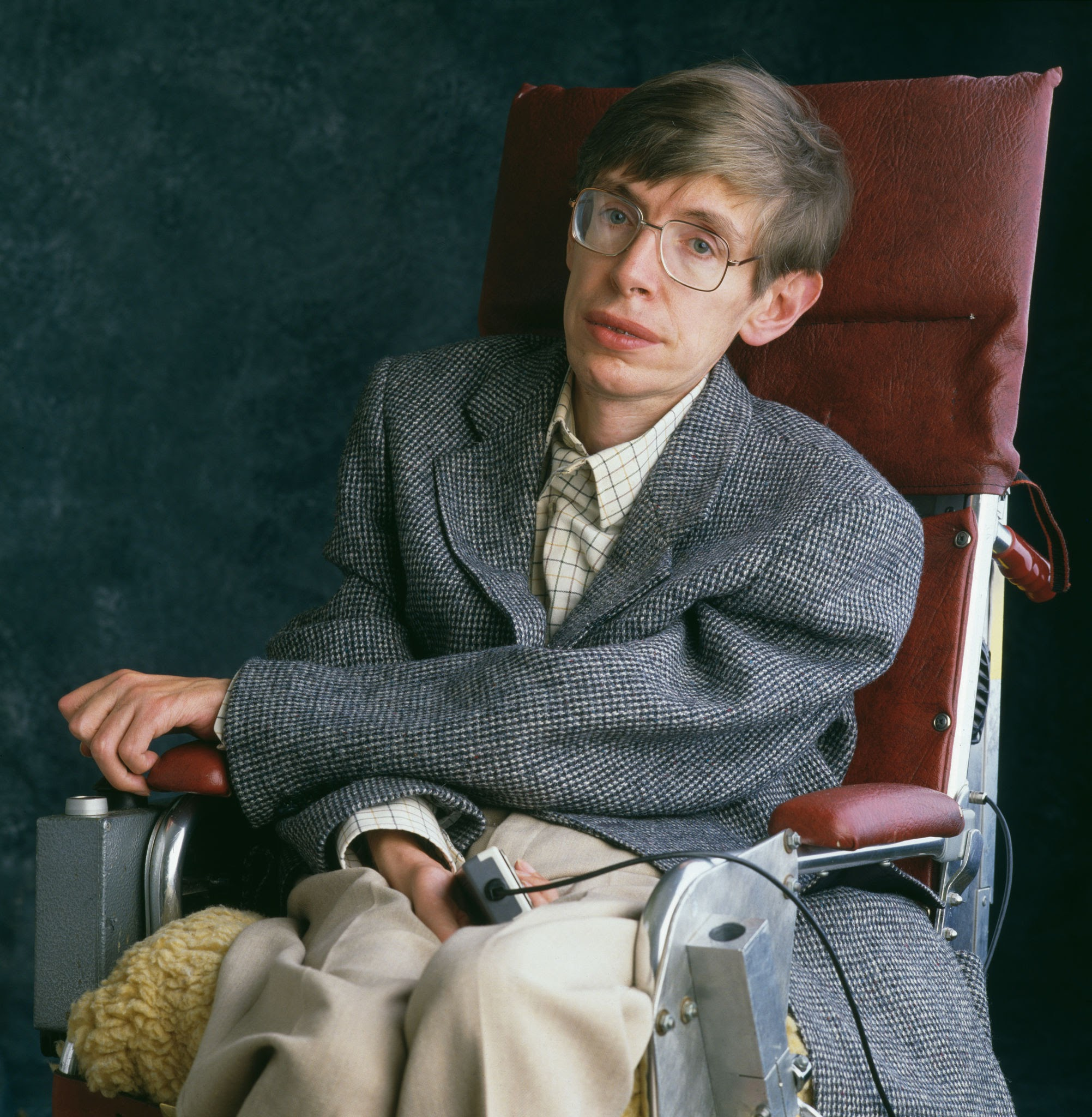 1
08-05-2023
DR KONDEKAR WWW.AUTISMDOCTOR.IN MAKING SENSE SHAPING FUTURE
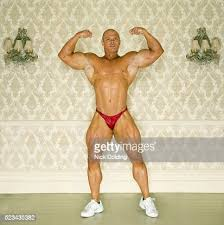 2
08-05-2023
DR KONDEKAR WWW.AUTISMDOCTOR.IN MAKING SENSE SHAPING FUTURE
3
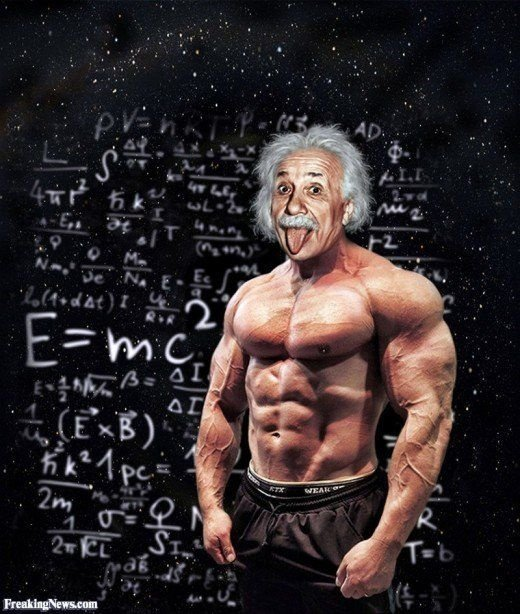 08-05-2023
DR KONDEKAR WWW.AUTISMDOCTOR.IN MAKING SENSE SHAPING FUTURE
4
PHYSICAL STRENGTH IS NOT REQUIRED FOR IQ DEVELOPMENT
08-05-2023
DR KONDEKAR WWW.AUTISMDOCTOR.IN MAKING SENSE SHAPING FUTURE
5
08-05-2023
PHYSICAL SILENCE OR PEACE IS REQUIRED FOR IQ DEVELOPMENT
DR KONDEKAR WWW.AUTISMDOCTOR.IN MAKING SENSE SHAPING FUTURE
6
08-05-2023
PHYSICAL FITNESS IS NOT NEEDED FOR COGNITIVE DEVELOPMENT
DR KONDEKAR WWW.AUTISMDOCTOR.IN MAKING SENSE SHAPING FUTURE
7
08-05-2023
PHYSICAL FITNESS IS NOT NEEDED FOR LEARNING
DR KONDEKAR WWW.AUTISMDOCTOR.IN MAKING SENSE SHAPING FUTURE
8
08-05-2023
LEARNING IS PRIMARILY A SENSORY PROCESS
DR KONDEKAR WWW.AUTISMDOCTOR.IN MAKING SENSE SHAPING FUTURE
9
08-05-2023
LEARNING IS NOT A MOTOR PROCESS
DR KONDEKAR WWW.AUTISMDOCTOR.IN MAKING SENSE SHAPING FUTURE
10
08-05-2023
MOTOR PROCESSES ARE NOT NEEDED FOR SENSORY DEVELOPMENT
DR KONDEKAR WWW.AUTISMDOCTOR.IN MAKING SENSE SHAPING FUTURE
11
08-05-2023
SPENDING TIME ON MOTOR EXERCISES WILL BE AT COST OF TIME GIVEN FOR SENSORY EXERCISES WHEN THE GOAL IS TO GENERATE SENSORY DEVELOPMENT.
DR KONDEKAR WWW.AUTISMDOCTOR.IN MAKING SENSE SHAPING FUTURE
12
08-05-2023
CEREBRAL PALSY IS A MOTOR DEFICITMOTOR EXERCISES ARE MUST IN CEREBRAL PALSY
DR KONDEKAR WWW.AUTISMDOCTOR.IN MAKING SENSE SHAPING FUTURE
13
08-05-2023
AUTISM IS NOT CEREBRAL PALSY, IT IS A SENSORY VARIANT OF STATIC ONE TIME SENSORY INSULT MANIFESTING AS SENSORY DEFICIT.
DR KONDEKAR WWW.AUTISMDOCTOR.IN MAKING SENSE SHAPING FUTURE
14
08-05-2023
SENSORY EXERCISES SHALL BE THE CRUX OF SENSORY DEVELOPMENT.
DR KONDEKAR WWW.AUTISMDOCTOR.IN MAKING SENSE SHAPING FUTURE
15
08-05-2023
SENSORY EXERCISES SHALL BE MAINSTAY OF DEVELOPING SENSES, HELPING THE SENSORY DEVELOPMENT IN AUTISM.
DR KONDEKAR WWW.AUTISMDOCTOR.IN MAKING SENSE SHAPING FUTURE
16
08-05-2023
AUTISM IS A CENTRAL SENSE DEFICIT
DR KONDEKAR WWW.AUTISMDOCTOR.IN MAKING SENSE SHAPING FUTURE
17
08-05-2023
CENTRAL MOTOR DEFICIT HAS NO NON-SENSE BEHAVIOUR
DR KONDEKAR WWW.AUTISMDOCTOR.IN MAKING SENSE SHAPING FUTURE
18
08-05-2023
REAL SENSORY DEVELOPMENT  IS OF SENSE OF LEARNING
DR KONDEKAR WWW.AUTISMDOCTOR.IN MAKING SENSE SHAPING FUTURE
19
08-05-2023
LEARNING IS A SENSORY PROCESS.
DR KONDEKAR WWW.AUTISMDOCTOR.IN MAKING SENSE SHAPING FUTURE
20
08-05-2023
LEARNING IS REQUIRED FOR DEVELOPMENT OF SENSE
DR KONDEKAR WWW.AUTISMDOCTOR.IN MAKING SENSE SHAPING FUTURE
21
08-05-2023
LEARNING IS A PROCESS OF SENSE PERCEPTION, SENSE PROCESSION, SENSE COGNITION
DR KONDEKAR WWW.AUTISMDOCTOR.IN MAKING SENSE SHAPING FUTURE
22
08-05-2023
CENTRAL SENSORY DEVELOPMENT IS MORE IMPPORTANT FOR DEVELOPMENT OF CENTRAL SENSE
DR KONDEKAR WWW.AUTISMDOCTOR.IN MAKING SENSE SHAPING FUTURE
23
08-05-2023
90% OF SENSE IS DEVELOPED BY EYE AND EAR
DR KONDEKAR WWW.AUTISMDOCTOR.IN MAKING SENSE SHAPING FUTURE
24
08-05-2023
PERIPHERAL SENSORY ORGANS HAVE LEAST ROLE IN COGNITION, COMPARED TO EYES AND EARS, THE HEAD SENSES
DR KONDEKAR WWW.AUTISMDOCTOR.IN MAKING SENSE SHAPING FUTURE
25
08-05-2023
WORKING ON PHYSICAL EXERCISES INSTEAD OF SENSORY EXERCISES IS LIKE TREATING CP AND NOT AUTISM
DR KONDEKAR WWW.AUTISMDOCTOR.IN MAKING SENSE SHAPING FUTURE
26
08-05-2023
WORKING ON PHYSICAL EXERCISES FOR SENSORY NEEDS IS WASTE OF TIME.
DR KONDEKAR WWW.AUTISMDOCTOR.IN MAKING SENSE SHAPING FUTURE
27
08-05-2023
SENSORY NEEDS DOESN’T MEAN CHILD NEEDS IT, IT SHOULD MEAN THAN SPECIFIC SENSE IS NOT HELPING IN LEARNING
DR KONDEKAR WWW.AUTISMDOCTOR.IN MAKING SENSE SHAPING FUTURE
28
08-05-2023
WHAT IS AFFECTED SHALL BE THE GOAL, SO CENTRAL SENSORY DEVELOPMENT SHALL BE THE GOAL
DR KONDEKAR WWW.AUTISMDOCTOR.IN MAKING SENSE SHAPING FUTURE
29
08-05-2023
REAL SENSORY DEVELOPMENT IS DEVELOPING THE COMMON SENSE
DR KONDEKAR WWW.AUTISMDOCTOR.IN MAKING SENSE SHAPING FUTURE
30
08-05-2023
COMMON SENSE IS A REFLECTION OF LEARNING THROUGH EYES AND EARS
DR KONDEKAR WWW.AUTISMDOCTOR.IN MAKING SENSE SHAPING FUTURE
31
08-05-2023
LEARNING BY EYES IS PASSIVE, GLORIFYING A CHILD AS VISUAL LEARNER TAKES HIM AWAY FROM AUDITORY LEARNING.
DR KONDEKAR WWW.AUTISMDOCTOR.IN MAKING SENSE SHAPING FUTURE
32
08-05-2023
AUDITORY LEARNING GIVES MUCH MORE QUALITY LEARNING THAN EYES.
DR KONDEKAR WWW.AUTISMDOCTOR.IN MAKING SENSE SHAPING FUTURE
33
08-05-2023
VISION HAS LIMITS OF LEARNINGREAD LANGUAGE OR HEARING IS LIMITLESS KNOWLEDGE
DR KONDEKAR WWW.AUTISMDOCTOR.IN MAKING SENSE SHAPING FUTURE
34
08-05-2023
LEARNING NEEDS A POSTURE OF ATTENTION
DR KONDEKAR WWW.AUTISMDOCTOR.IN MAKING SENSE SHAPING FUTURE
35
08-05-2023
POSTURE OF ATTENTION FOR LEARNING
DR KONDEKAR WWW.AUTISMDOCTOR.IN MAKING SENSE SHAPING FUTURE
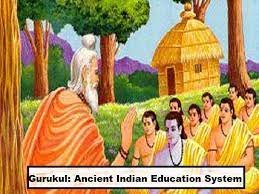 36
08-05-2023
DR KONDEKAR WWW.AUTISMDOCTOR.IN MAKING SENSE SHAPING FUTURE
37
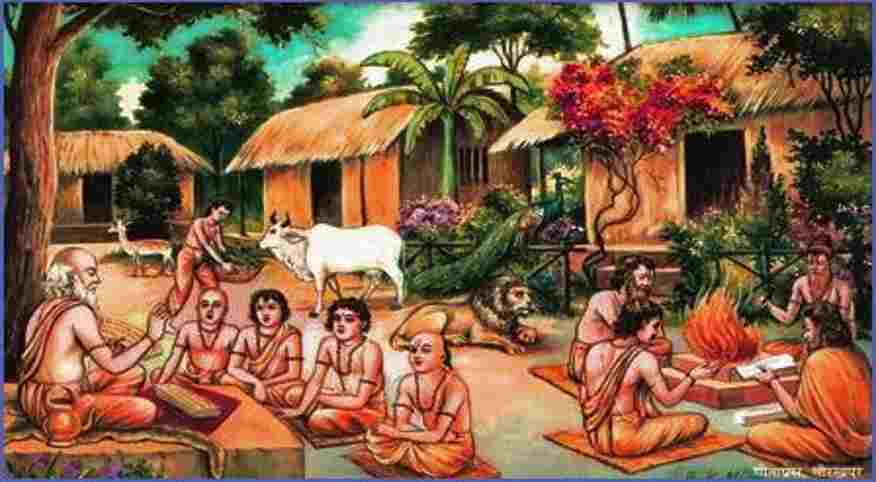 08-05-2023
DR KONDEKAR WWW.AUTISMDOCTOR.IN MAKING SENSE SHAPING FUTURE
38
08-05-2023
POSTURE OF SIT, LOOK AND LISTEN..TO LEARN#MAKINGSENSE
DR KONDEKAR WWW.AUTISMDOCTOR.IN MAKING SENSE SHAPING FUTURE
39
TO LEARN SENSIBLY,PHYSICAL STABILITY AND NOT PHYSICAL STRENGTH IS NEEDED
08-05-2023
DR KONDEKAR WWW.AUTISMDOCTOR.IN MAKING SENSE SHAPING FUTURE
40
STRENGTH IS NOT NEEDED FOR STABILITY
08-05-2023
DR KONDEKAR WWW.AUTISMDOCTOR.IN MAKING SENSE SHAPING FUTURE
41
08-05-2023
SUSTAINED SITTING IS NEEDED FOR FOCUSSING WITH EYES AND EARS
DR KONDEKAR WWW.AUTISMDOCTOR.IN MAKING SENSE SHAPING FUTURE
42
08-05-2023
UNLESS U SIT WITHOUT DISTRACTIONS, U CANT FOCUS WITH EYES
DR KONDEKAR WWW.AUTISMDOCTOR.IN MAKING SENSE SHAPING FUTURE
43
08-05-2023
FOCUS WITH EYES IS NOT EYE CONTACT
DR KONDEKAR WWW.AUTISMDOCTOR.IN MAKING SENSE SHAPING FUTURE
44
08-05-2023
FOCUS WITH EYES IS NEEDED IN THE FORM OF SUSTAINED EYE TO EYE CONNECTION
DR KONDEKAR WWW.AUTISMDOCTOR.IN MAKING SENSE SHAPING FUTURE
45
08-05-2023
EYE CONTACT IS WITH NONLIVING OBJECTSWITH LIVING PEOPLE ITS AN EYE TO EYE CONNECTION
DR KONDEKAR WWW.AUTISMDOCTOR.IN MAKING SENSE SHAPING FUTURE
46
08-05-2023
NO CONNECTION, NO COMMUNICATION, NO CONVERSATION
DR KONDEKAR WWW.AUTISMDOCTOR.IN MAKING SENSE SHAPING FUTURE
47
08-05-2023
UNLESS U FOCUS SUSTAINED WITH EYES, YOU CANNOT LEND AN  EAR
DR KONDEKAR WWW.AUTISMDOCTOR.IN MAKING SENSE SHAPING FUTURE
48
08-05-2023
ONE WHO CANNOT SIT AND LOOK AT YOU, CANNOT DEVELOP SUSTAINED LISTENING.
DR KONDEKAR WWW.AUTISMDOCTOR.IN MAKING SENSE SHAPING FUTURE
49
08-05-2023
ITS OUR JOB TO HELP EVERY CHILD SIT LOOK LISTEN…THE DEVELOPMENT OF FIRST 8 MONTHS OF LIFE
DR KONDEKAR WWW.AUTISMDOCTOR.IN MAKING SENSE SHAPING FUTURE
50
08-05-2023
ACTUALLY WE ARE HELPING CHILD LEARN BY SITTING, LOOKING, LISTENING.
DR KONDEKAR WWW.AUTISMDOCTOR.IN MAKING SENSE SHAPING FUTURE
51
08-05-2023
MAKING AN AUTISM KID, HELP SIT, LOOK, LISTEN IN SUSTAINED WAY WILL HELP THE CHILD LEARN
DR KONDEKAR WWW.AUTISMDOCTOR.IN MAKING SENSE SHAPING FUTURE
52
08-05-2023
HELPING LEARN, HELPS SHAPING FUTURE.
DR KONDEKAR WWW.AUTISMDOCTOR.IN MAKING SENSE SHAPING FUTURE
53
08-05-2023
SO IF OUR GOAL IS TO LEARN, WE SHALL PRIORITISE ALL EFFORTS ON POSTURE OF LEARNING AND NOT RANDOM THERAPIES.
DR KONDEKAR WWW.AUTISMDOCTOR.IN MAKING SENSE SHAPING FUTURE
54
08-05-2023
THIS IS THE PRINCIPLE OF GOAL DIRECTED COGNITIVE APPROACH.
DR KONDEKAR WWW.AUTISMDOCTOR.IN MAKING SENSE SHAPING FUTURE
55
08-05-2023
IF WE ARE NOT PRIORITISING THE GOALS, WE ARE WASTING TIME.
DR KONDEKAR WWW.AUTISMDOCTOR.IN MAKING SENSE SHAPING FUTURE
56
08-05-2023
OUR FIRST GOAL IS TO MAKE THE CHILD PHYSICALLY STABLE, THAT ISSIT
DR KONDEKAR WWW.AUTISMDOCTOR.IN MAKING SENSE SHAPING FUTURE
57
08-05-2023
IF YOU NEED THE CHILD TO LEARN SITTING, AVOID GIVING EXERCISES / ACTIVITIES AND THERAPIES THAT INVOLVE NON SITTING ACTIVITIES.
DR KONDEKAR WWW.AUTISMDOCTOR.IN MAKING SENSE SHAPING FUTURE
58
08-05-2023
IF WE NEED CHILD TO FOCUS WITH EYES FOR SOCIAL LEARNING, USE EYES FOR EYE TO EYE CONNECTION, NOT FOR DISTRACTIONS OR NON LIVING CONNECTIONS.
DR KONDEKAR WWW.AUTISMDOCTOR.IN MAKING SENSE SHAPING FUTURE
59
08-05-2023
LOOK AT THE CHILD, WHEN U KNOW CHILD IS LOOKING AT U , U FEEL NOW CHILD IS READY TO LISTEN.
DR KONDEKAR WWW.AUTISMDOCTOR.IN MAKING SENSE SHAPING FUTURE
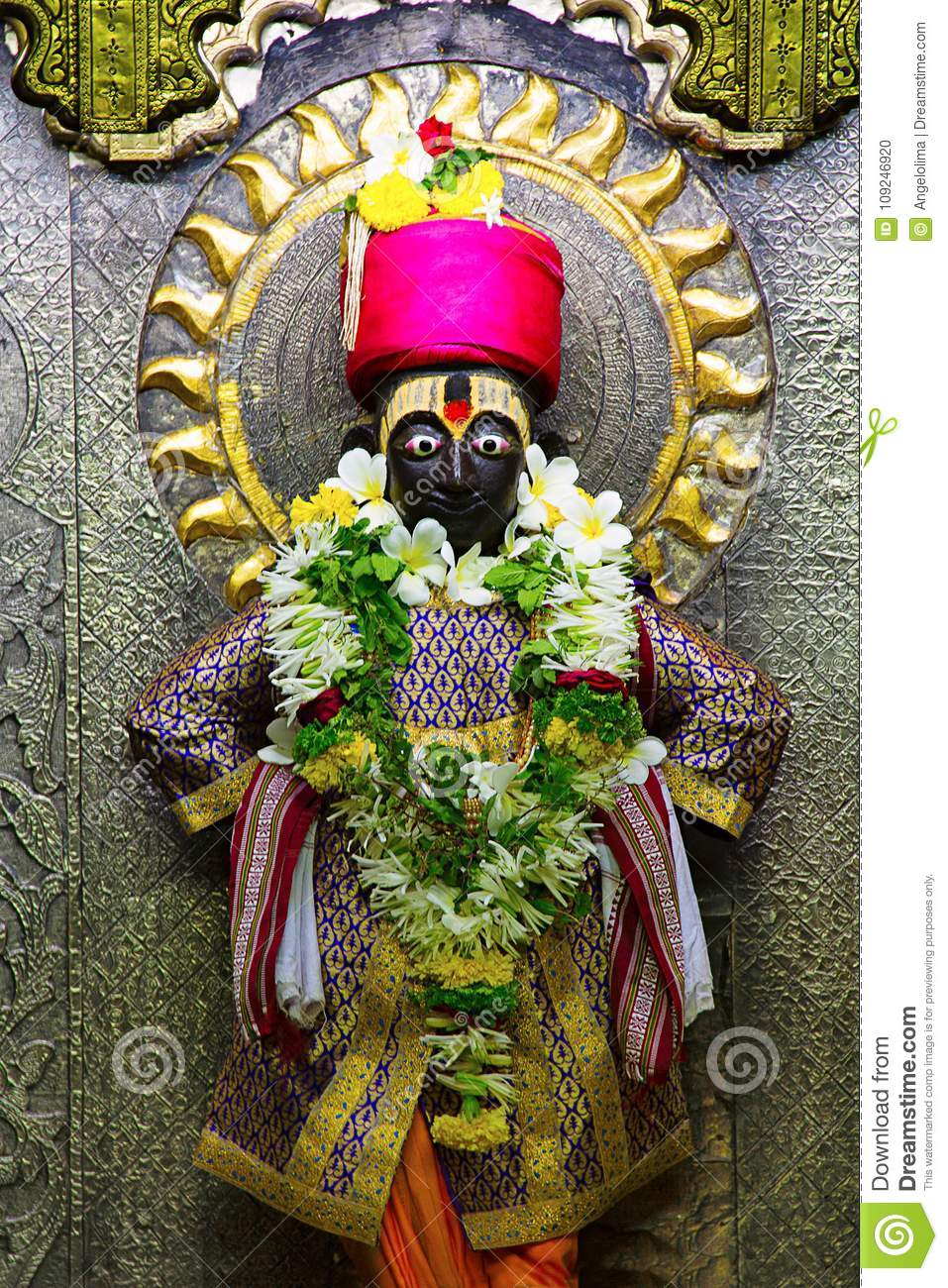 60
WHEN U FEEL GOD IS LOOKING AT U, U END UP PRAYING TO GOD FEELING AS IF GOD IS LISTENING
08-05-2023
DR KONDEKAR WWW.AUTISMDOCTOR.IN MAKING SENSE SHAPING FUTURE
61
IF OUR NEED IS TO CONNECT WITH HUMANS WITH EYES, GIVE EYE TO EYE LEARNING. TO CONNECT, TO FEEL, TO EMOTE AND TO TOUCH THE HEART.. BEGNING OF NONVERBAL COMMUNICATION.
08-05-2023
DR KONDEKAR WWW.AUTISMDOCTOR.IN MAKING SENSE SHAPING FUTURE
62
LIVING TO LIVING LEARNING IS MORE INFORMATIVE BY NONLIVING TO LIVING LEARNING.SIT WITH A HUMAN FACE TO FACE FOR SOCIAL  BEHAVIORAL LEARNING.SO AVOID SCREEN BASED LEARNING.
08-05-2023
DR KONDEKAR WWW.AUTISMDOCTOR.IN MAKING SENSE SHAPING FUTURE
63
08-05-2023
WHEN U FEEL CHILD NEEDS TO COMMUNICATE MORE, TALK MORE, CHILD SHOULD LISTEN MORE.
DR KONDEKAR WWW.AUTISMDOCTOR.IN MAKING SENSE SHAPING FUTURE
64
SUSTAINED LISTENING, SUSTAINED ATTENTION, SUSTAINED LEARNING
08-05-2023
DR KONDEKAR WWW.AUTISMDOCTOR.IN MAKING SENSE SHAPING FUTURE
65
IF OUR GOAL IS TO FILL UP THE LANGUAGE DEFICIT, USE THE AUDITORY ATTENTION FOR LANGUAGE  BASED LEARNING
08-05-2023
DR KONDEKAR WWW.AUTISMDOCTOR.IN MAKING SENSE SHAPING FUTURE
66
MUSIC DOESN’T HELP IN UNDERSTANDING LANGAUGE.
08-05-2023
DR KONDEKAR WWW.AUTISMDOCTOR.IN MAKING SENSE SHAPING FUTURE
67
SANGIT DOLNE KE LIYE , BHASHA BOLNE KE LIYE
08-05-2023
DR KONDEKAR WWW.AUTISMDOCTOR.IN MAKING SENSE SHAPING FUTURE
68
CONCLUSIONS
08-05-2023
DR KONDEKAR WWW.AUTISMDOCTOR.IN MAKING SENSE SHAPING FUTURE
69
AUTISM REVERSAL PRINCIPLES
08-05-2023
DR KONDEKAR WWW.AUTISMDOCTOR.IN MAKING SENSE SHAPING FUTURE
70
PART 2 DEVELOPMENT OF COMMUNICATIONPART 3 DEVELOPMENT OF EGO, PERSONALITY, BEHAVIOURPART 4 DEVELOPMENT OF SYNTAX, COMPOSITION, STORIESPART 5 SCIENCE AND MATHS
08-05-2023
DR KONDEKAR WWW.AUTISMDOCTOR.IN MAKING SENSE SHAPING FUTURE
71
08-05-2023
DR KONDEKAR WWW.AUTISMDOCTOR.IN MAKING SENSE SHAPING FUTURE